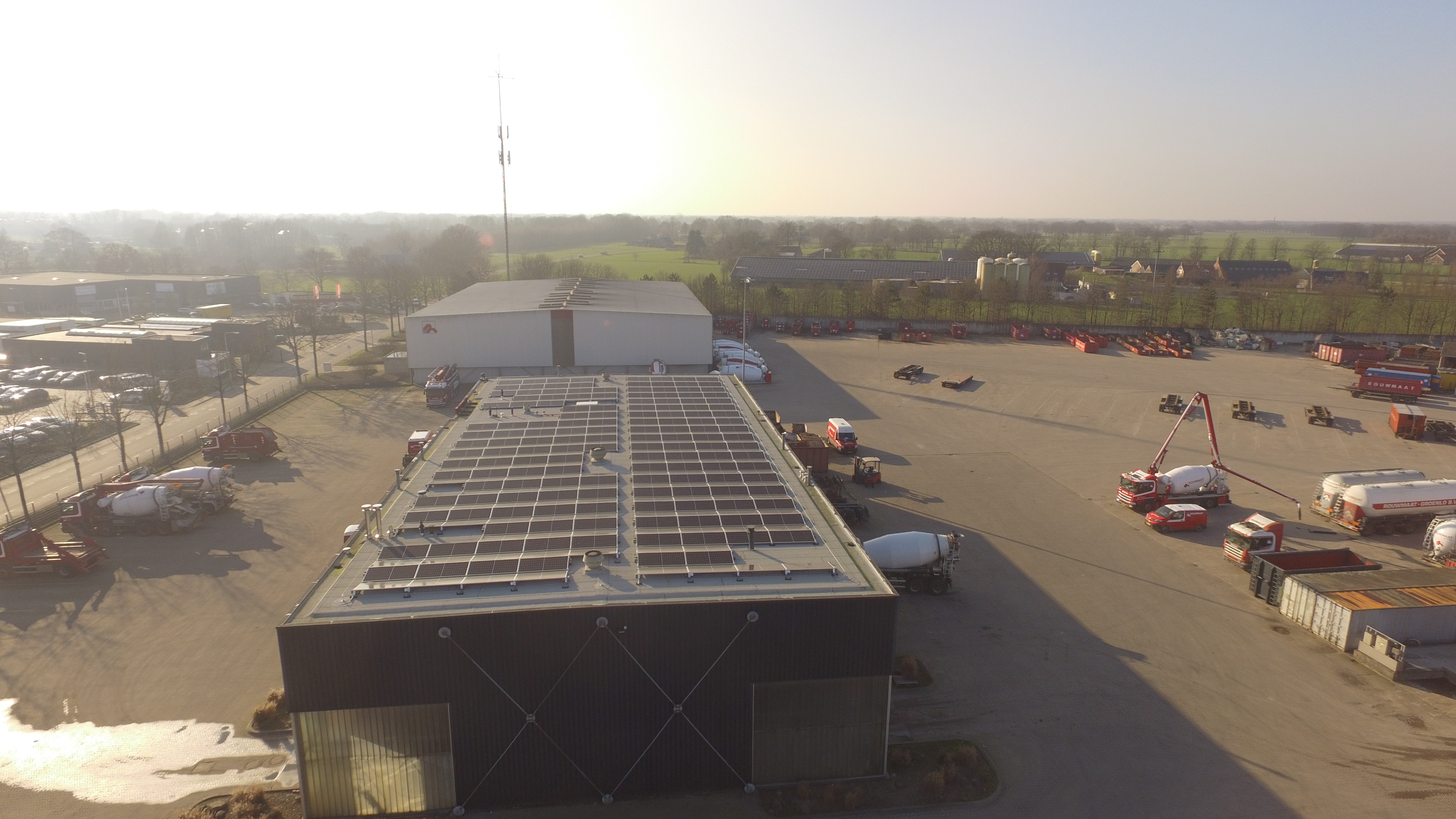 Duurzaamheid in de praktijk gebracht
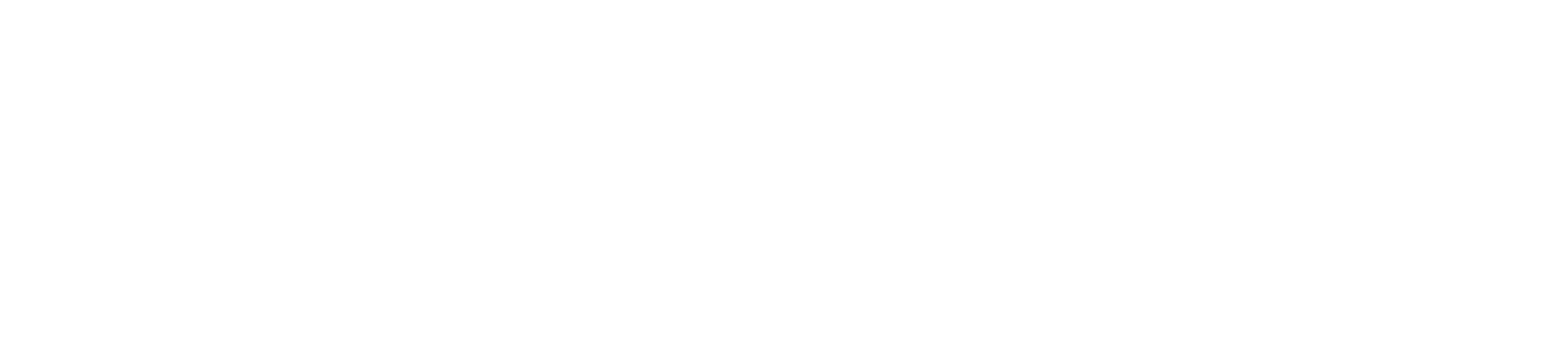 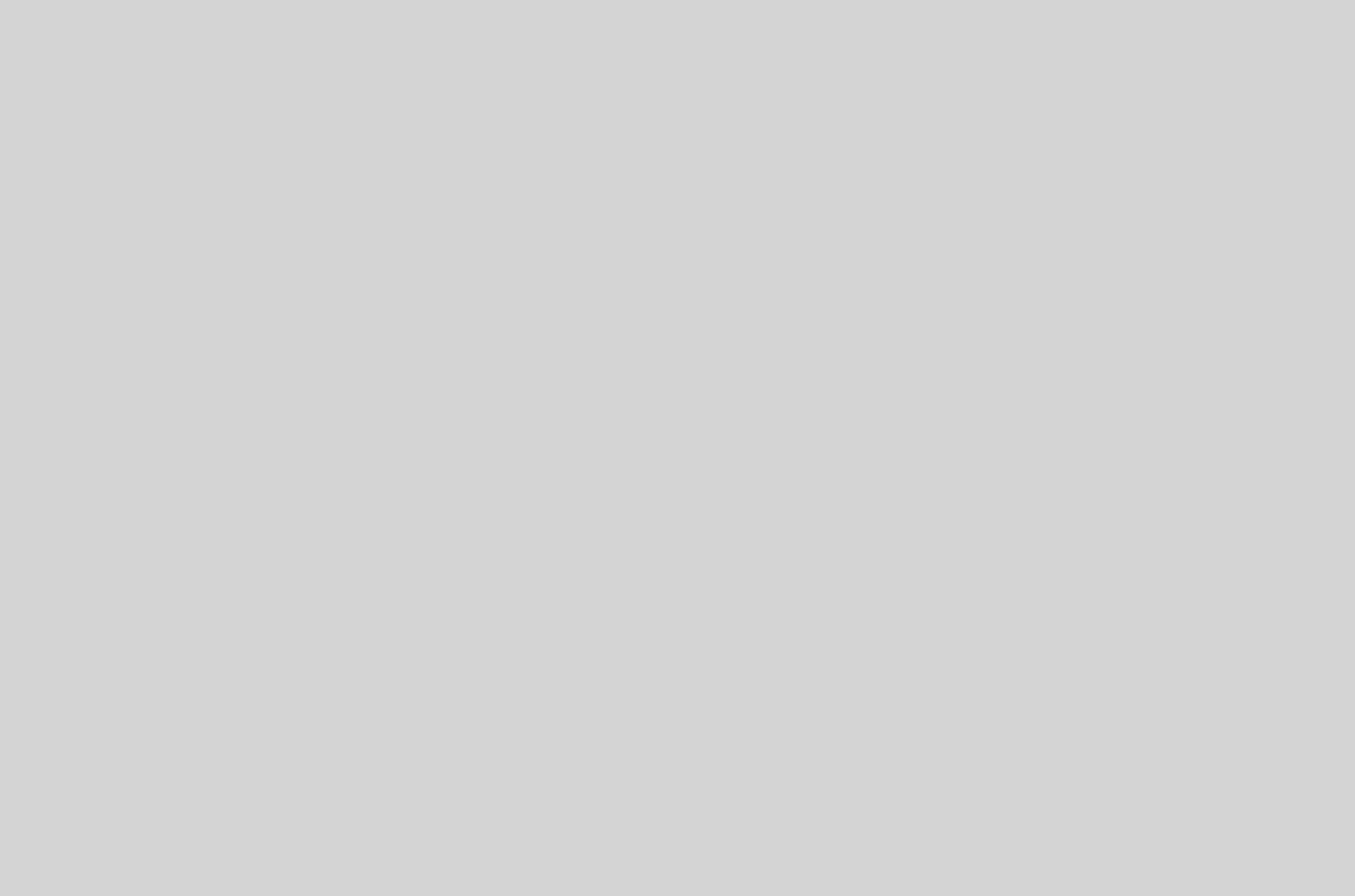 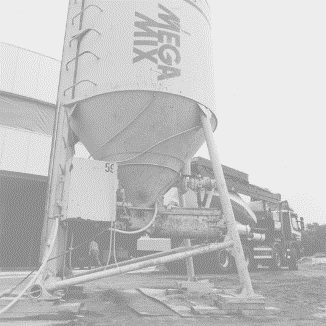 Hoe het ooit begon
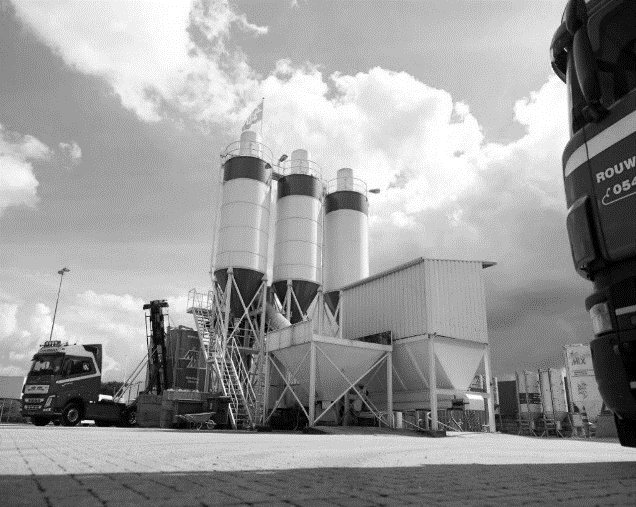 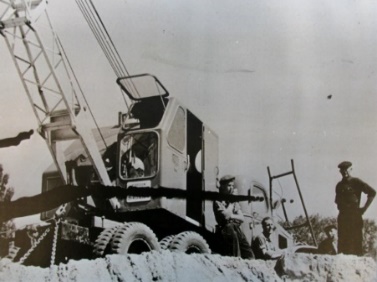 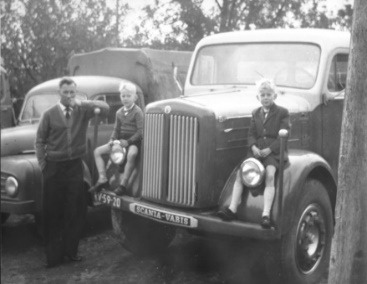 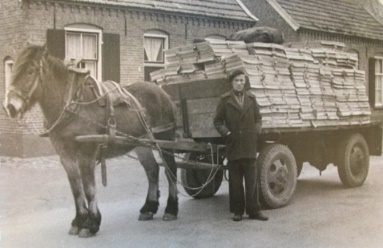 1984: MegaMix
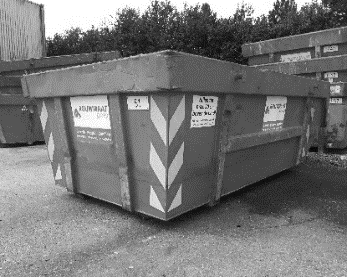 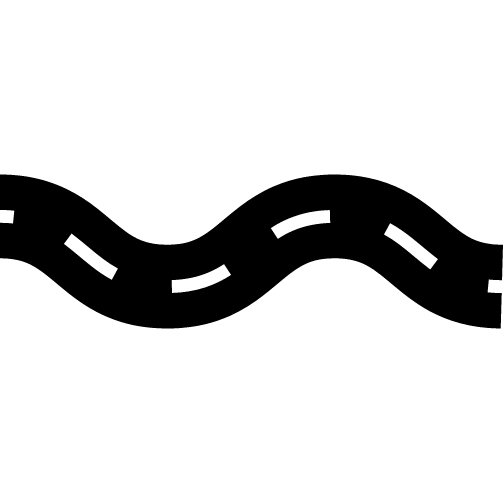 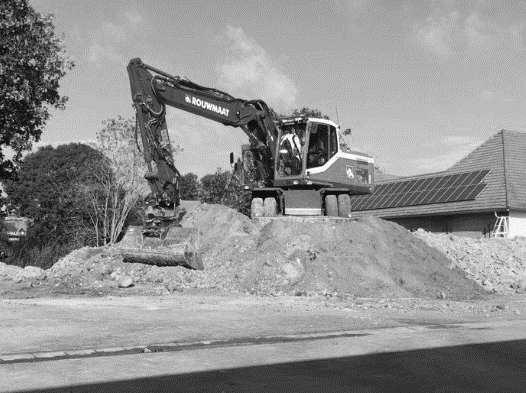 1989: 1e beton centrale
1956: 1e kraan op auto
1954: 1e vrachtwagen
1948: start met 1 PK
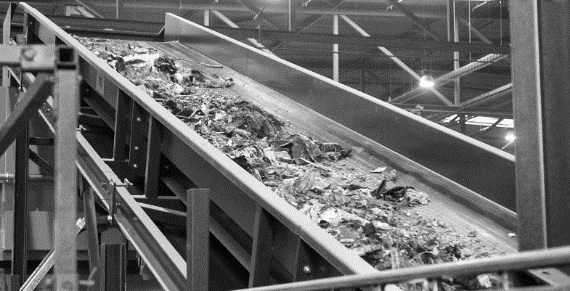 1974: 1e afvalcontainers
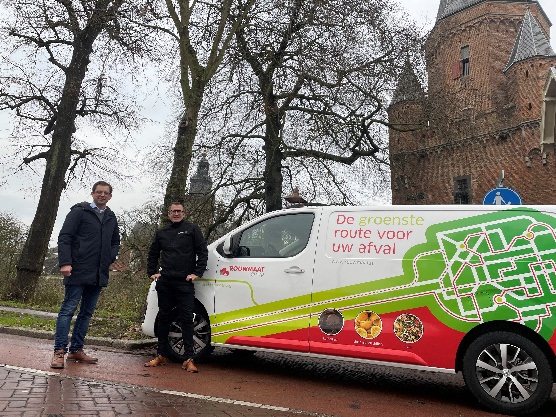 2000: Rouwmaat GmbH
1984: sorteerlijn bouwafval
2021: Groene Route
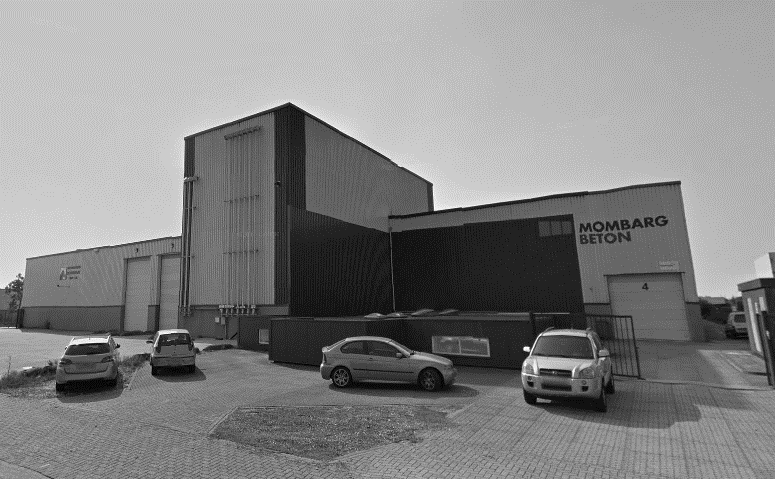 2013: Prefab beton
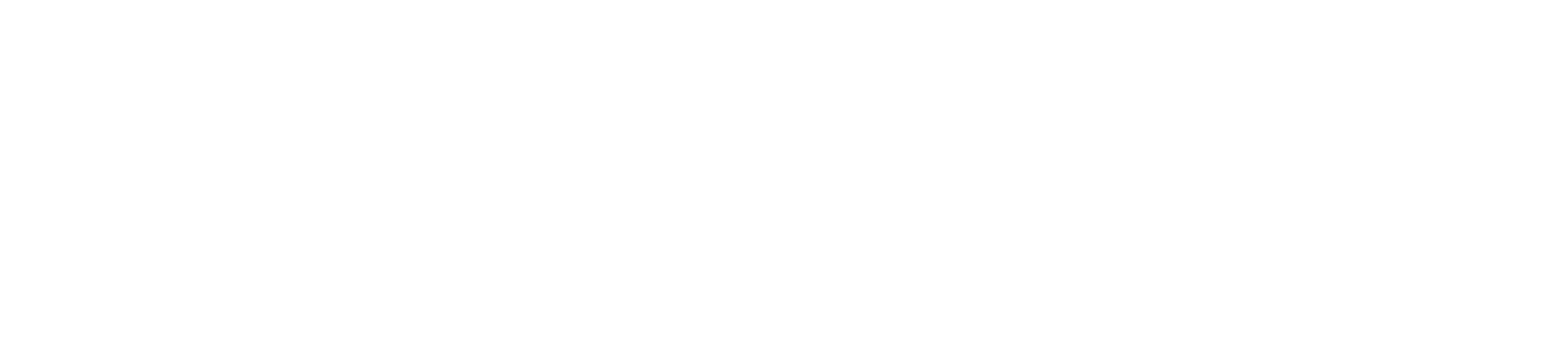 75 jaar later…
Rouwmaat, 75 jaar later
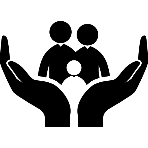 3e generatie aan het roer

205 trotse collega’s

7 vestigingen
Hengelo | Groenlo | Enschede | Rijssen | Ulft | Zutphen | Bocholt

5 betoncentrales
Hengelo | Groenlo | Enschede | Rijssen | Ulft

3 afval/grondstof overslaglocaties

65 vrachtwagens

40 grondwerkmachines

2 loskades (1 schip = 120 vrachtwagens)
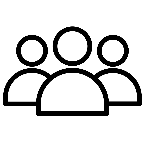 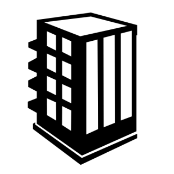 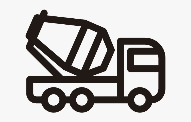 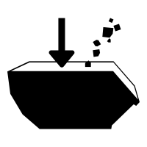 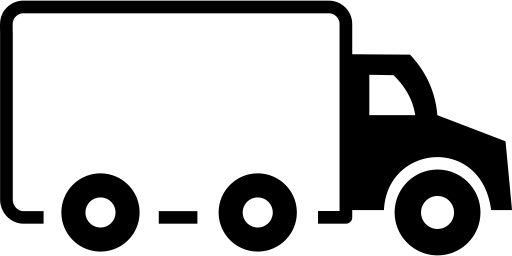 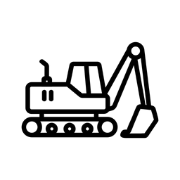 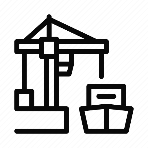 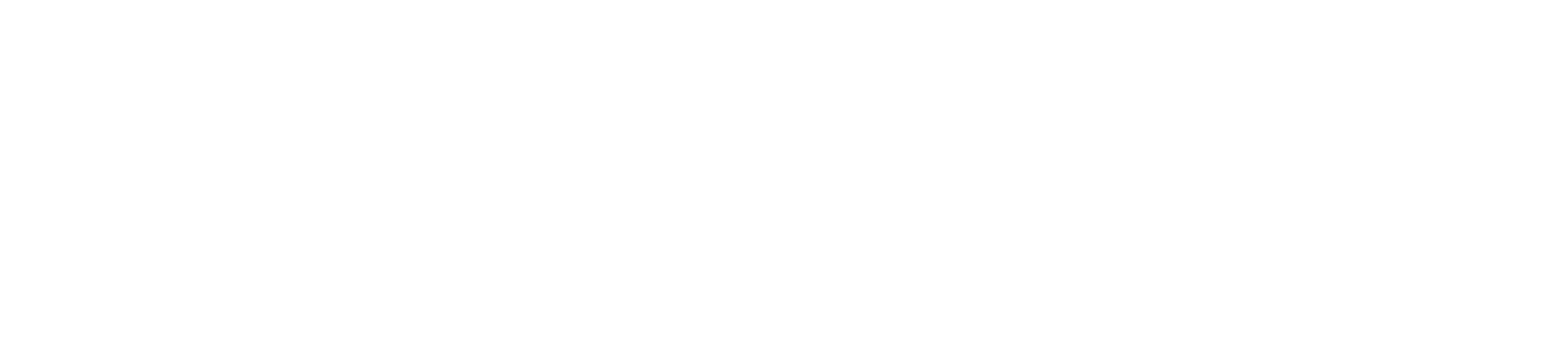 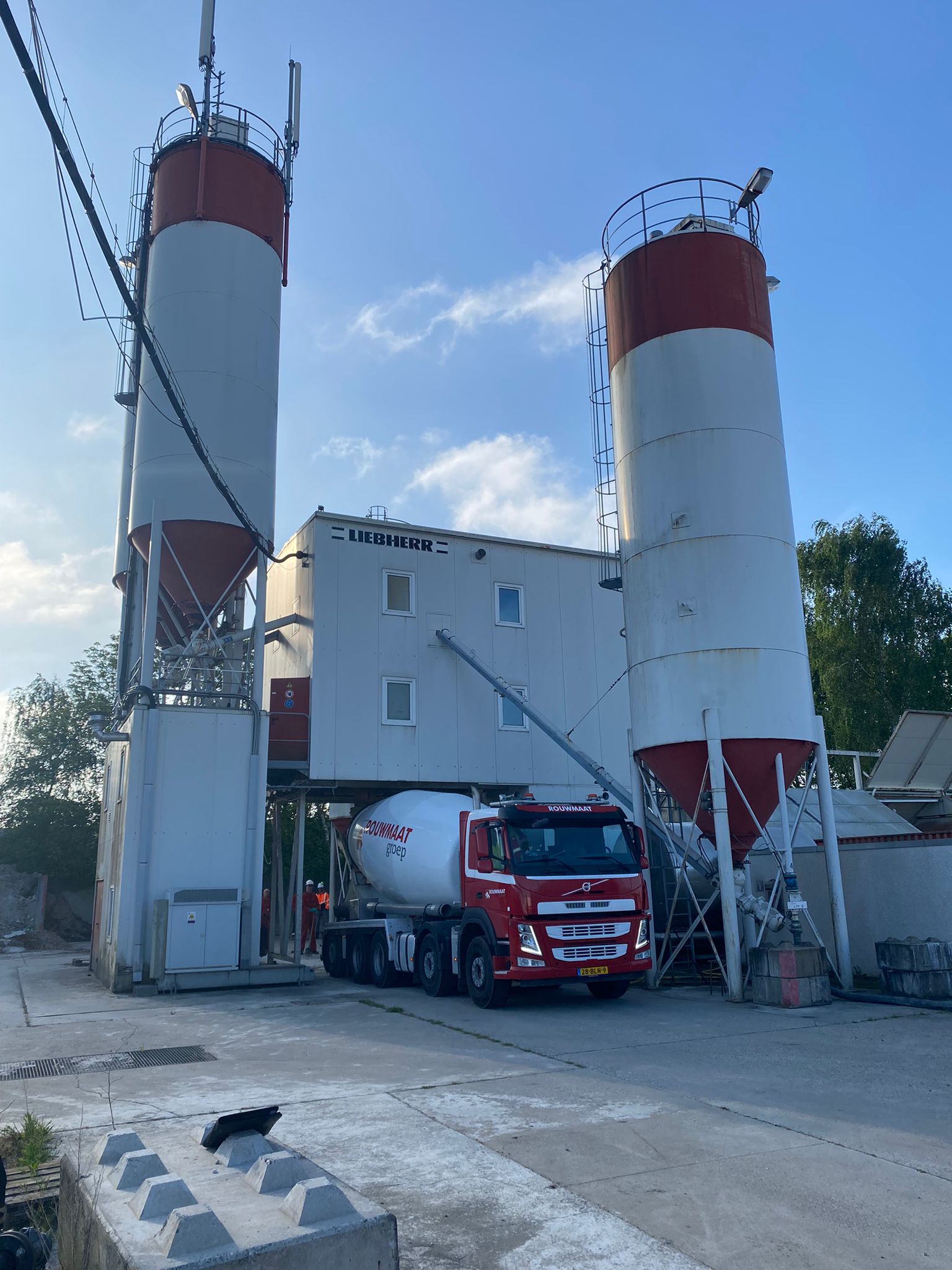 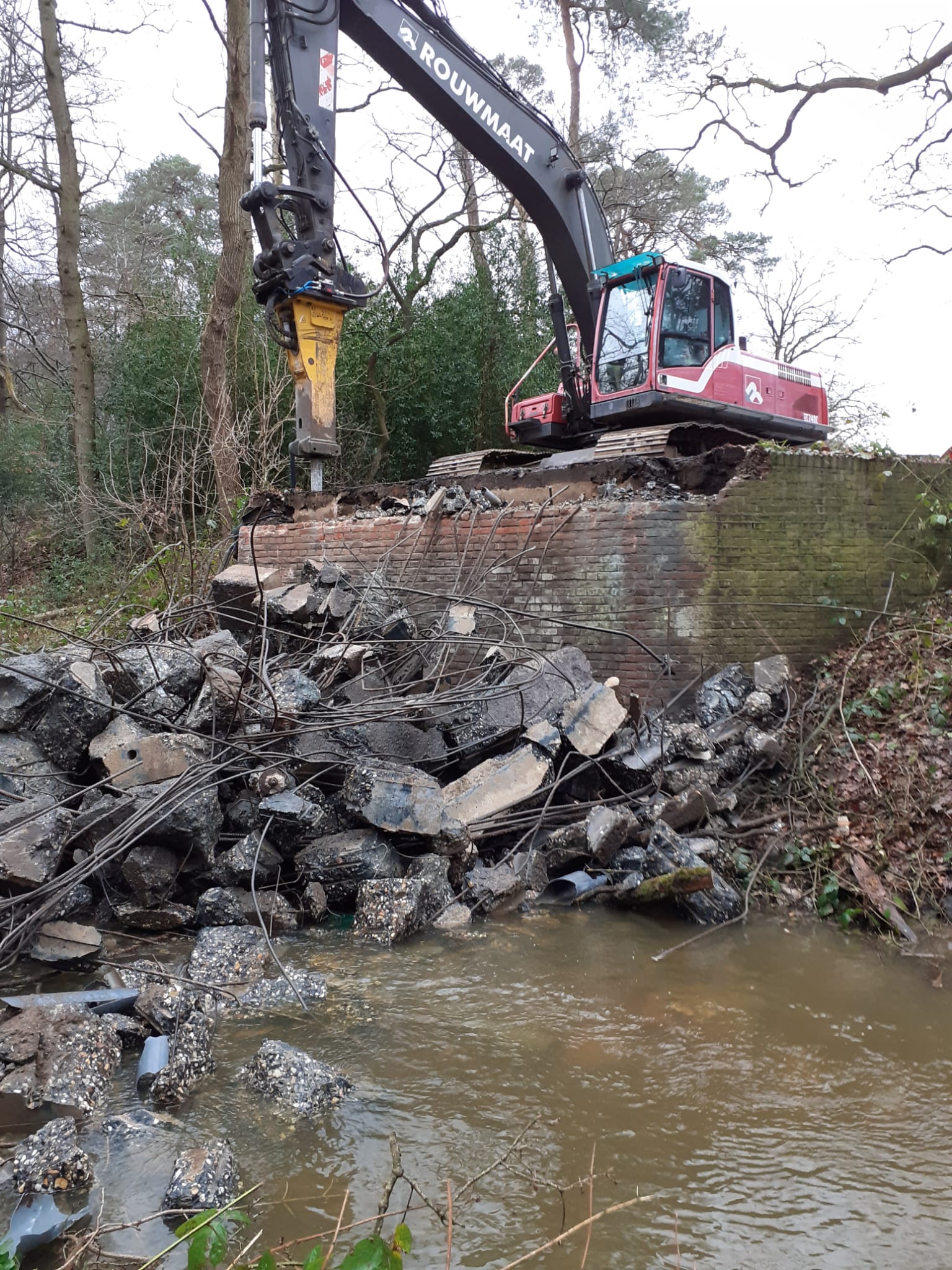 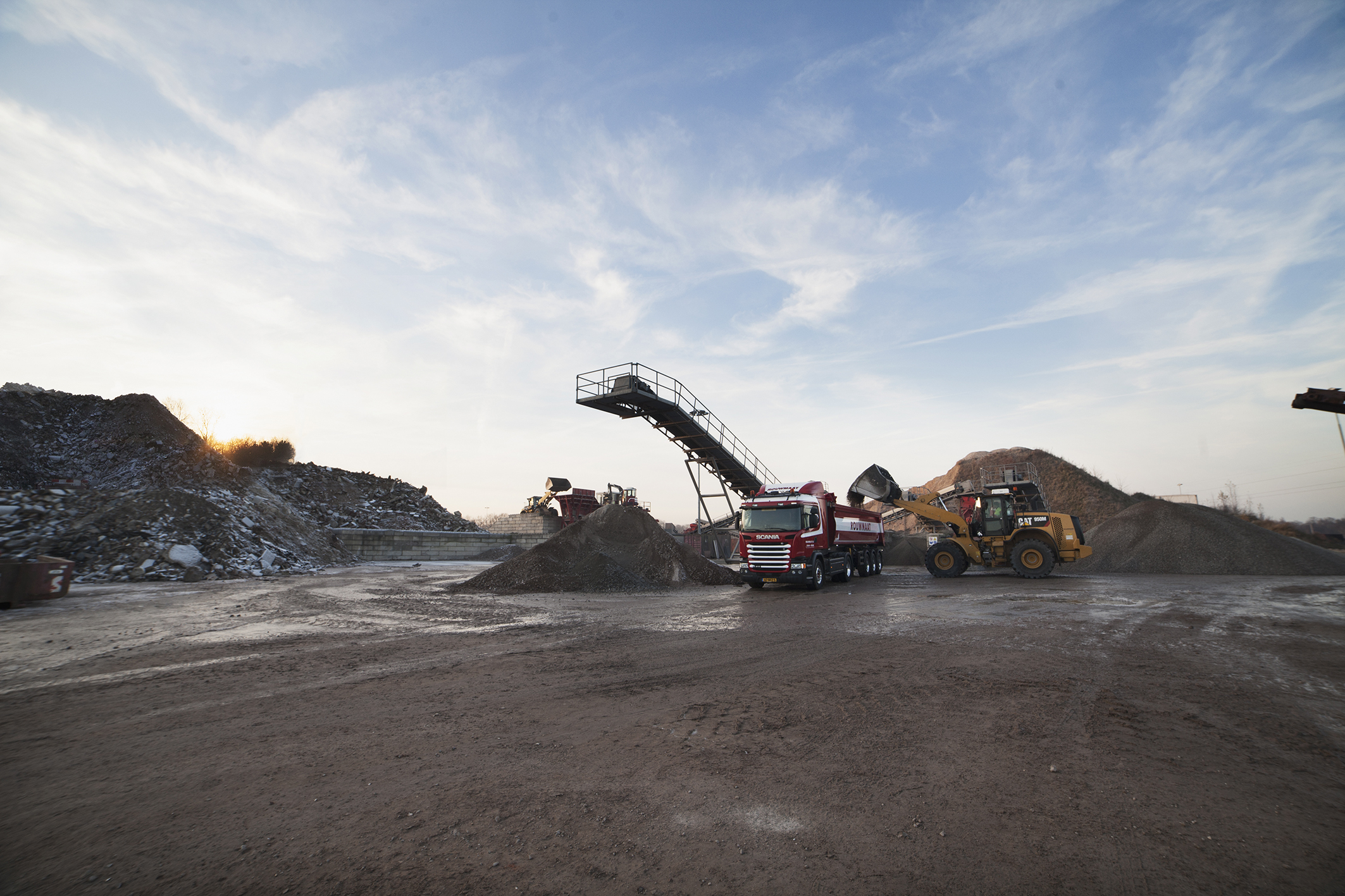 We bouwen mee 
aan Oost-Nederland
We geven afval
een nieuw leven
De overheid merkt ons aan als innovatieve betonkoploper
Inzameling en verwerking van afval, levering van grondstoffen
Infra, sloop & milieutechniek
Circulair beton
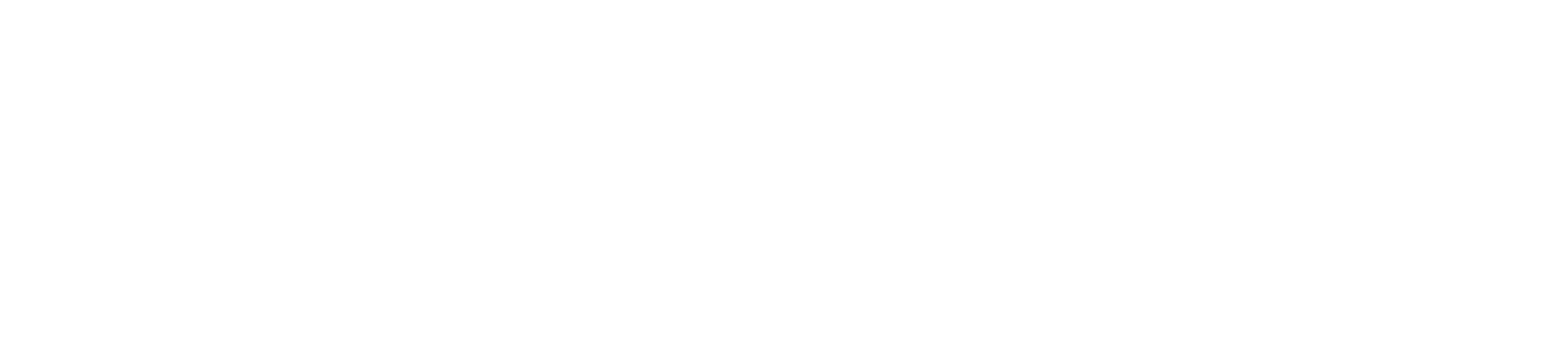 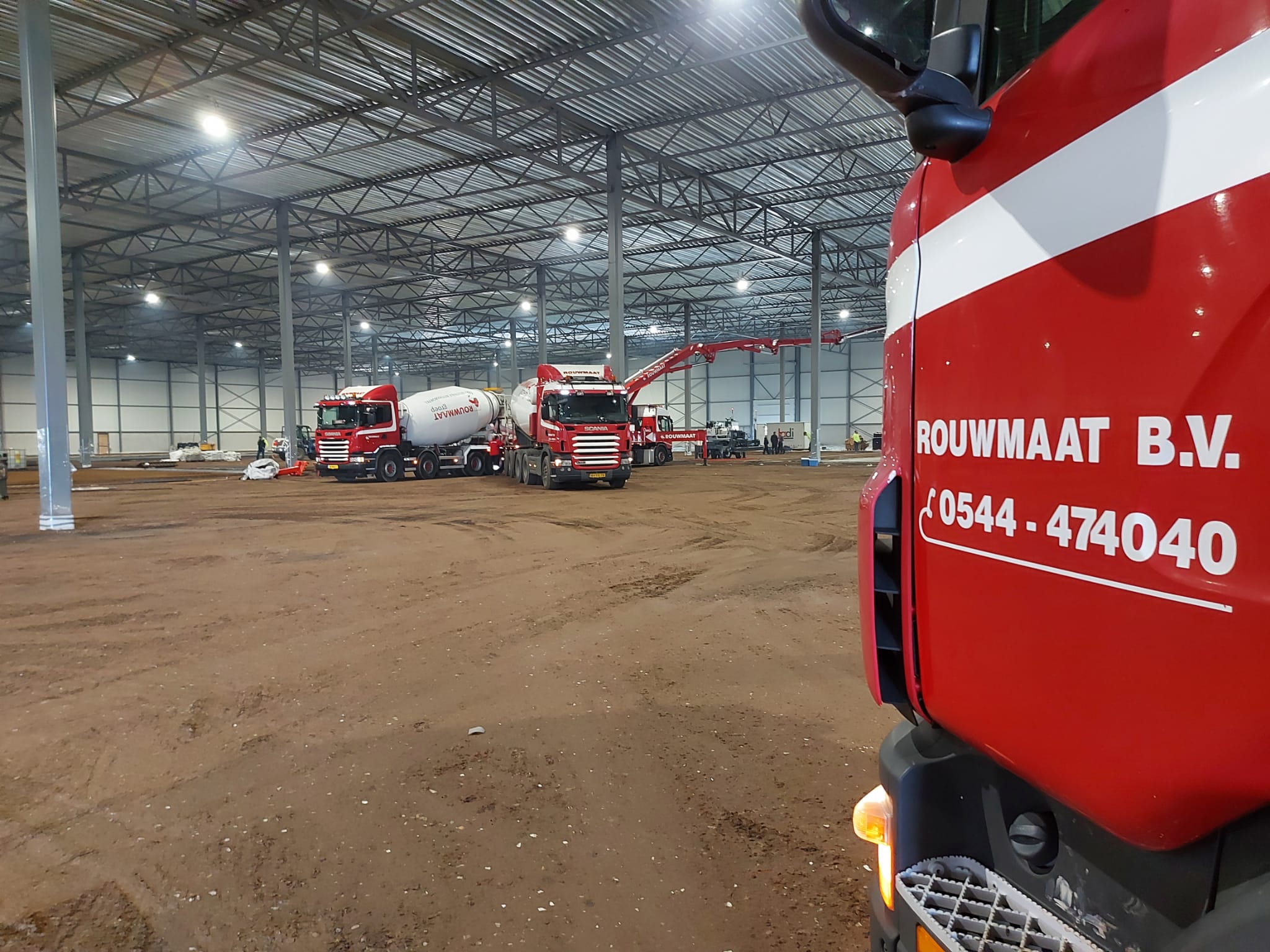 Beton verduurzamen als koploper in het Betonakkoord
“Rouwmaat kan nu al voldoen aan circulaire uitvragen van overheden”

Hoogwaardiger hergebruik van ‘sloop’beton door (eigen) recycling tot granulaten en zand

Nieuw beton met een hoger percentage circulaire grondstoffen (meer dan de norm van 35%) én regenwater in plaats van leidingwater

Terugdringen van uitstoot in de productieketen door cement te vervangen door alternatieve bindmiddelen zoals geopolymeer
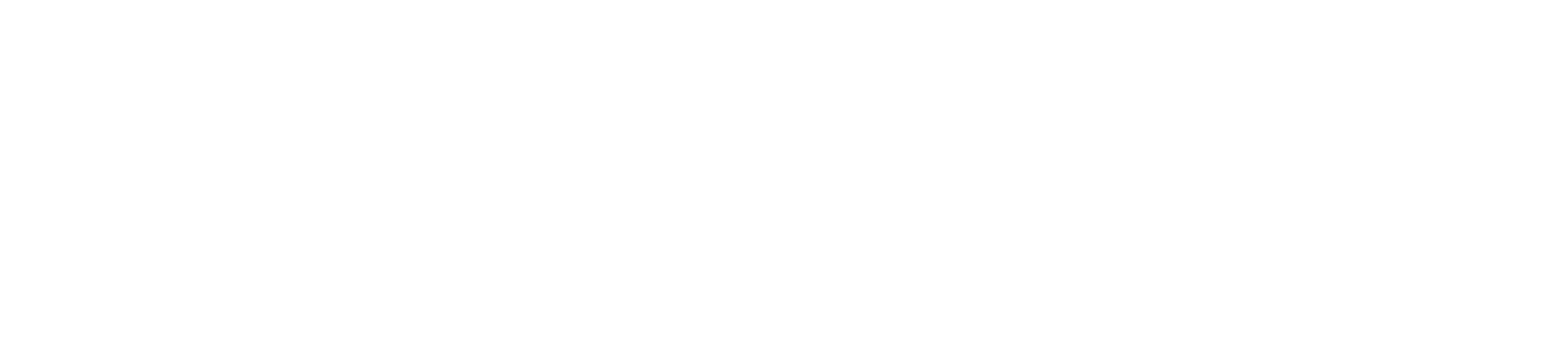 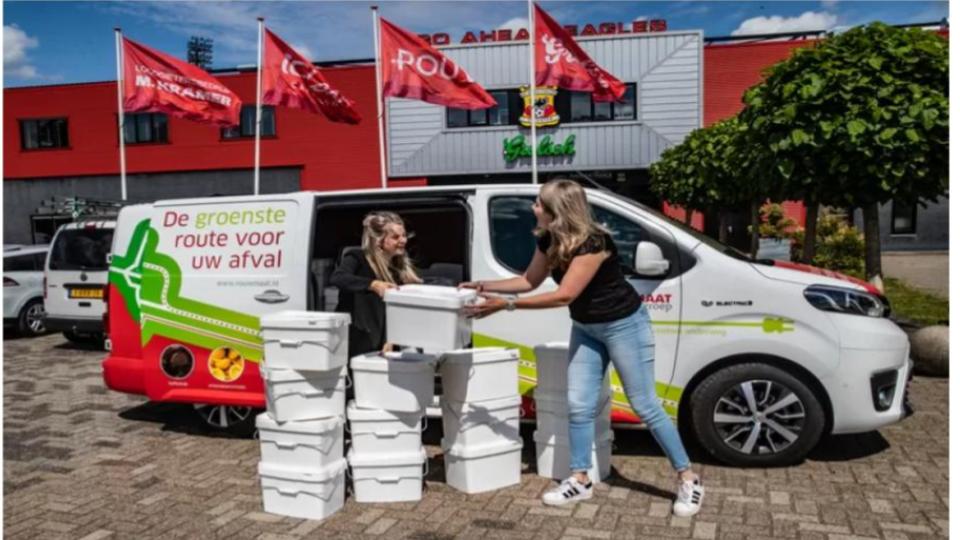 Koffiedrab, voedselresten en citrusschillen uit het restafval
We zamelen koffiedrab, voedselresten en citrusschillen in bij bedrijven.

We zagen namelijk dat dit nog vaak in het restafval belandt en dat is zonde, want dan wordt het verbrand. 

Door het emissievrij in te zamelen en te composteren en vergisten, levert het biogas en compost op.

We zoeken daarnaast actief naar hoogwaardiger toepassingen, geholpen door onderwijsinstellingen in de buurt.
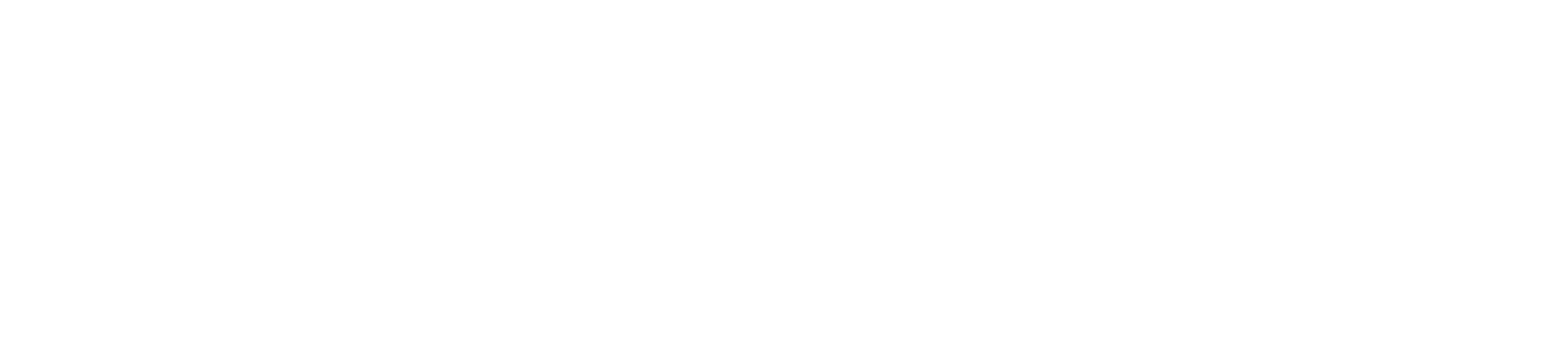 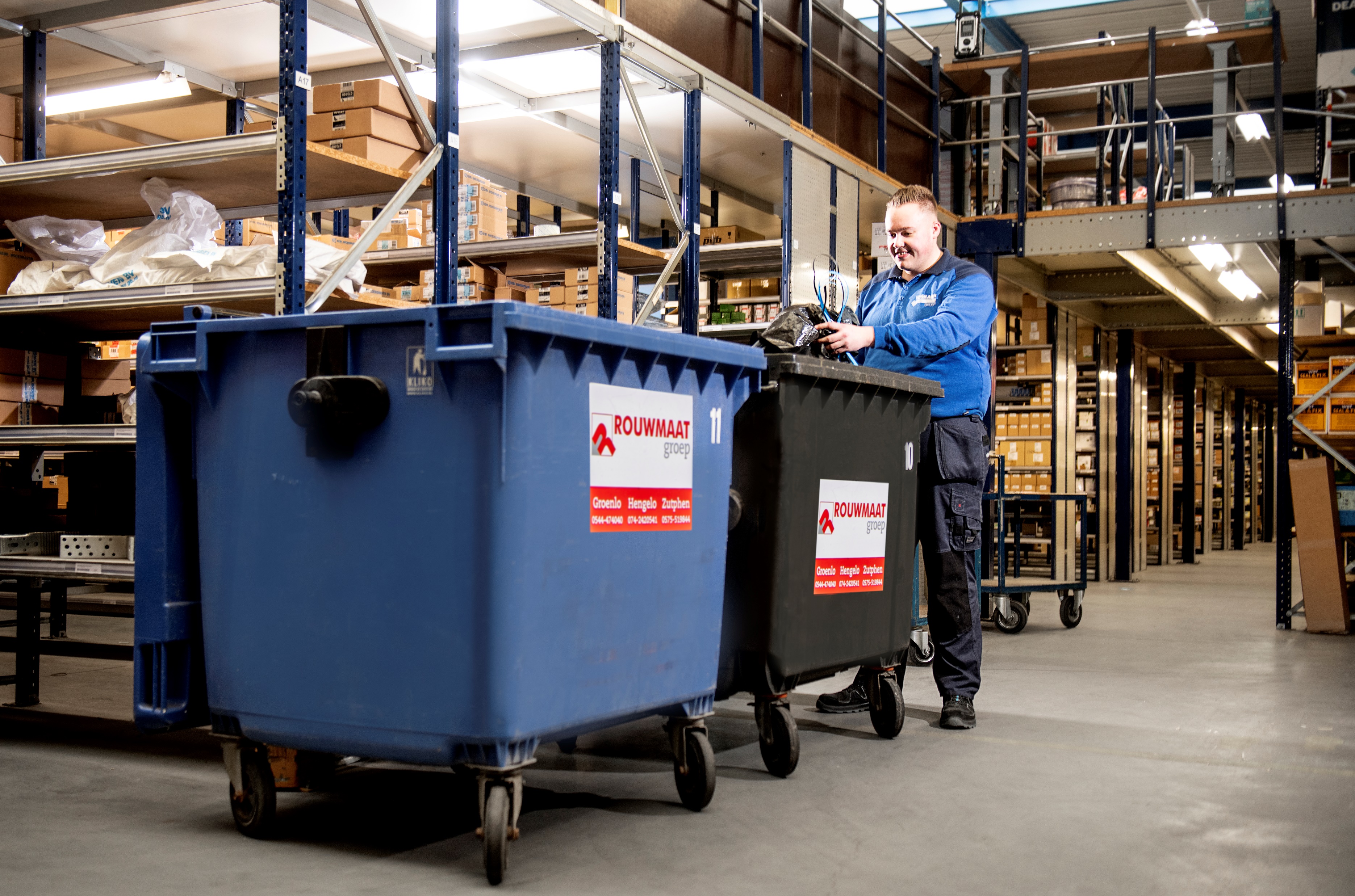 (Industriële) klanten helpen afval te scheiden
Nederland moet 50% circulair zijn in 2030 en voor 100% in 2050. Strengere afvalwetgeving is in omringende landen al ingevoerd. Wij helpen bedrijven zich voor te bereiden.
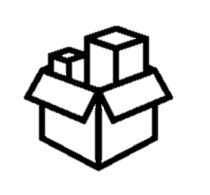 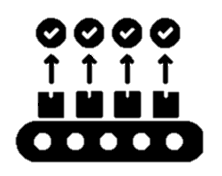 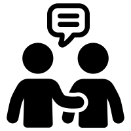 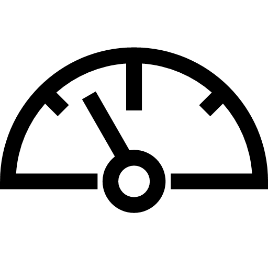 Besparen
Kun je iets in je bedrijfsvoering veranderen zodat je minder afval produceert?
Toolkit
We motiveren je collega’s om afval te scheiden, door het leveren van toolkits en training
Succes
We monitoren 
je afvalprestaties middels 
onze 
afvalrapportage
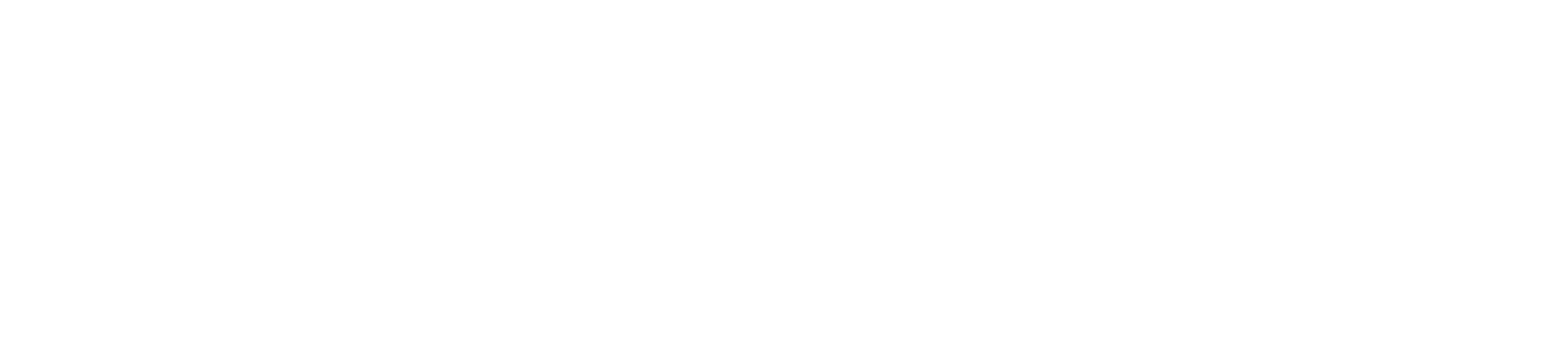 Inner Development Goals  (IDG)
Algemene introductie Rouwmaat

Duurzaamheid: wat doet Rouwmaat al?
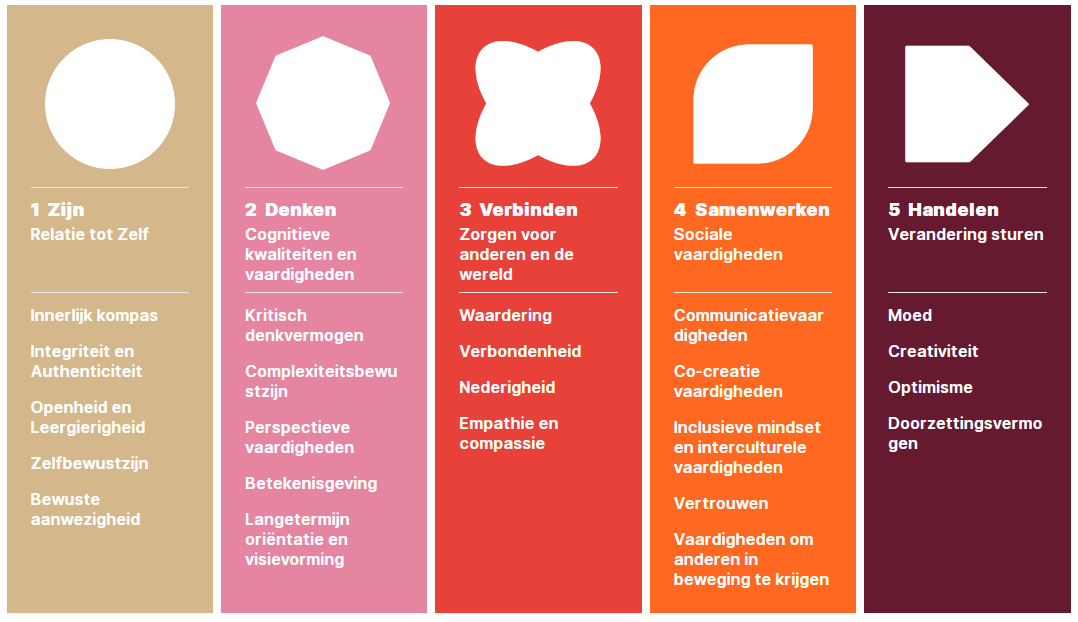 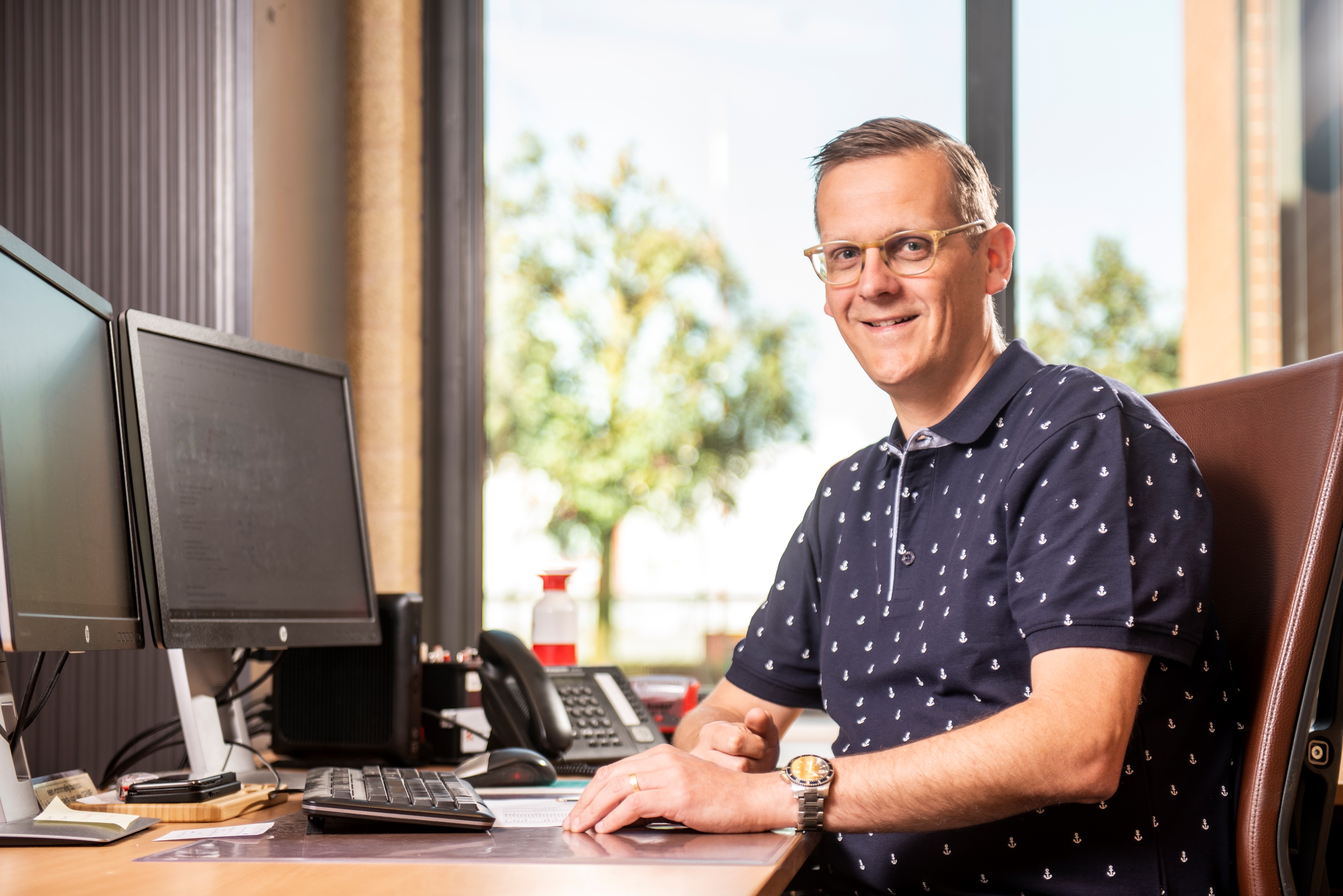 Jeroen Joling
Manager transport
j.joling@rouwmaat.nl
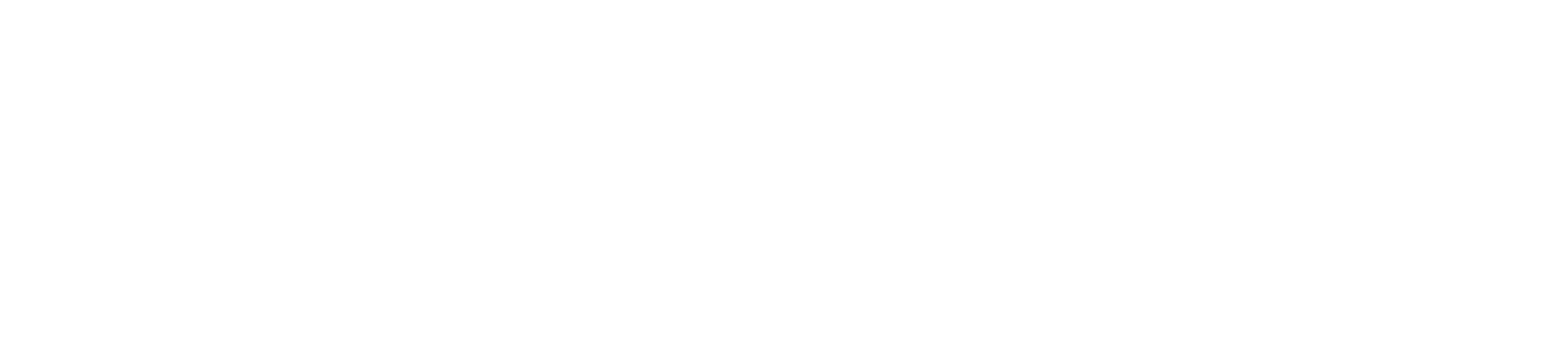 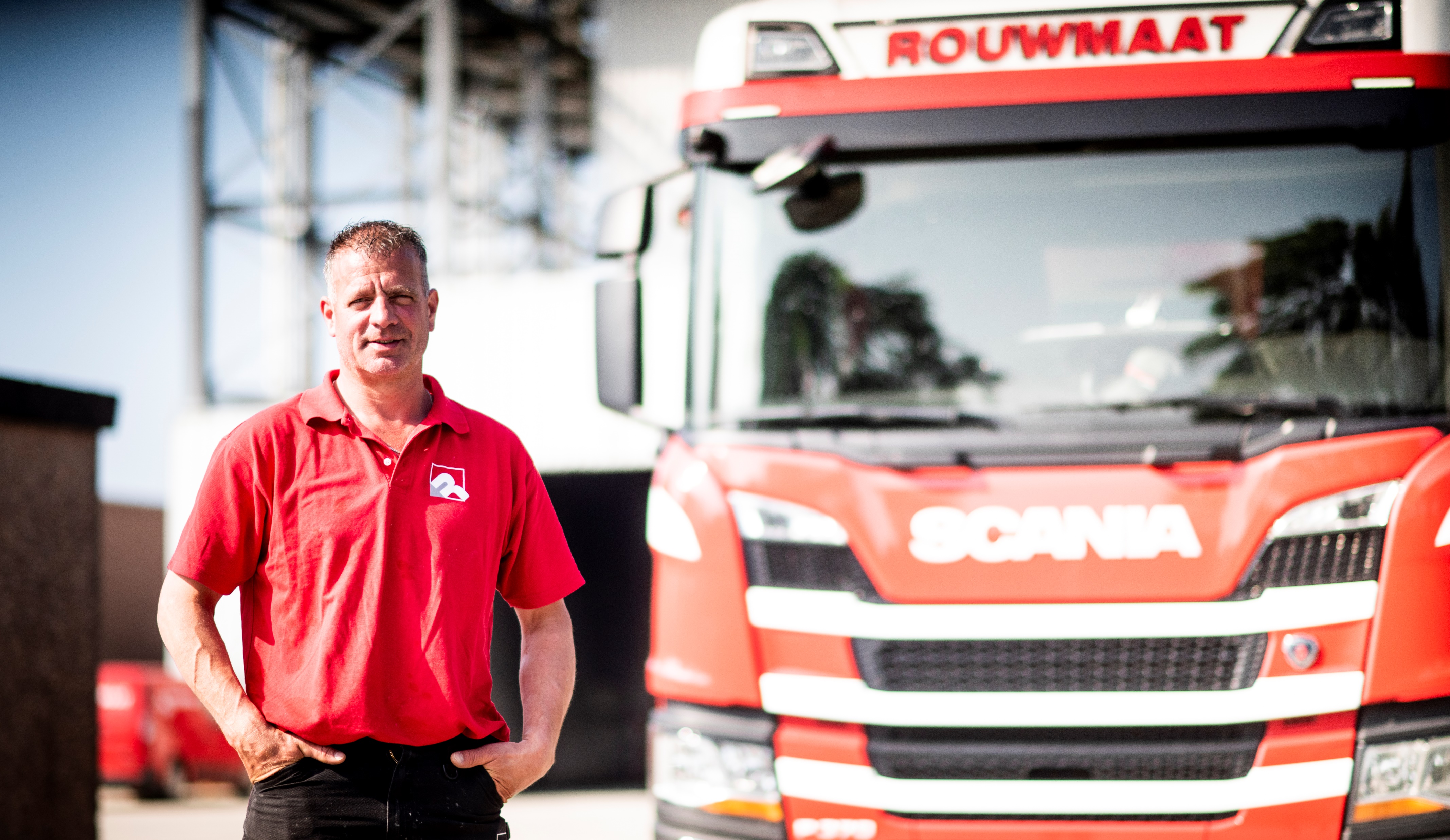 Brandstofverbruik terugdringen door rijcoaching
Duurzaamheid begint bij het gedrag van medewerkers.

Met een wagenpark van zo’n 70 vrachtwagens en een dito aantal chauffeurs op een personeelsbestand van iets meer dan 200, loont het dus om deze groep actief te betrekken bij de doelstellingen.

Dit doen we door actieve rijcoaching, wat geleid heeft tot zo’n 12% brandstofbesparing.
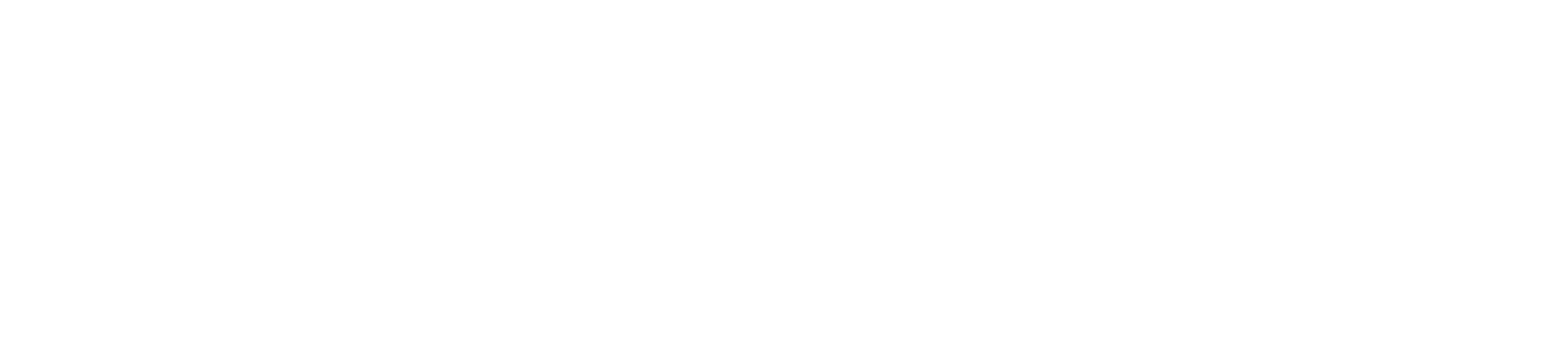 Lokaal zaken doen voor een leefbaar Oost-Nederland
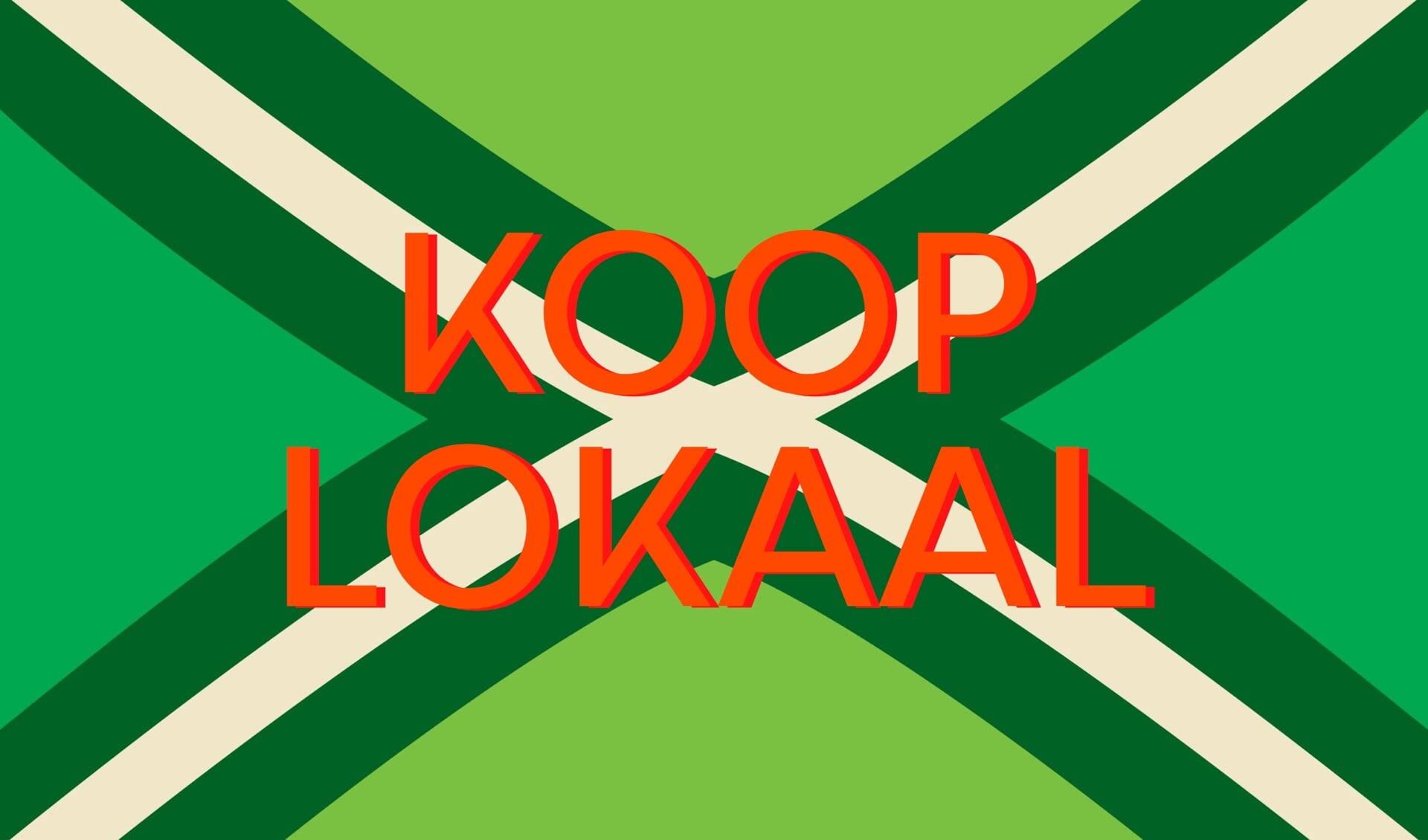 We kopen zoveel mogelijk lokaal in, bij ondernemers die zelf klant zijn bij ons.

We geloven dat je krijgt wat je geeft.

Plus: lokaal inkopen zorgt voor minder kilometers (en dus CO2-uitstoot) en draagt bij aan een aantrekkelijke, bedrijvige regio en binnensteden.
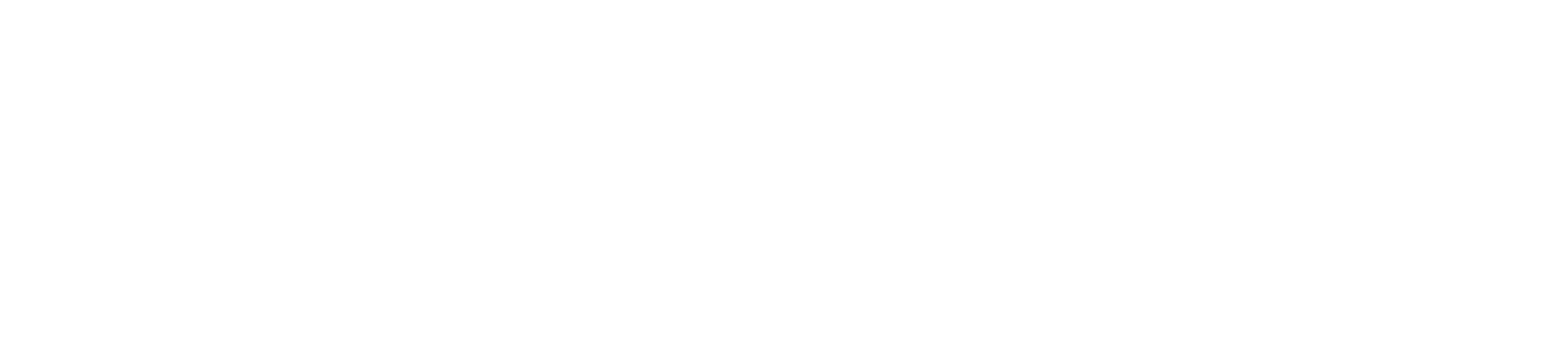 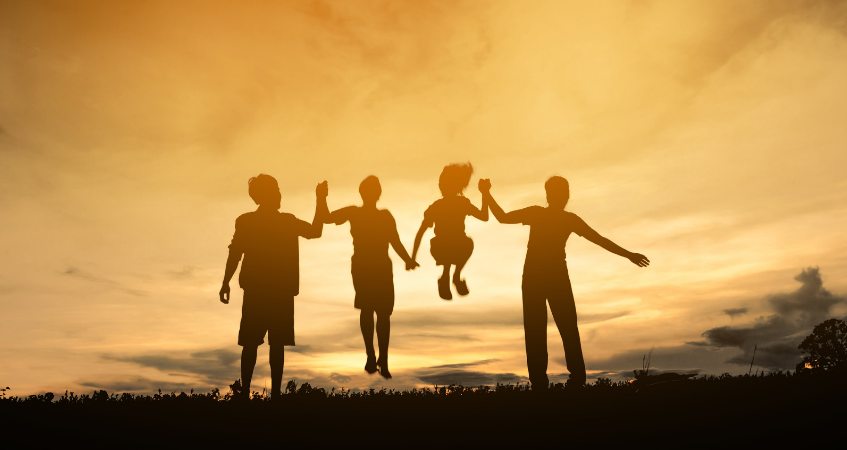 Lokale gezinnen een stabiel inkomen bieden
Onze 200+ medewerkers en hun gezinnen komen uit de directe omgeving van onze 6 vestigingen in Oost-Nederland. 

Zo zijn we redelijk op tijd thuis voor ons privéleven en hoeven we niet zoveel woonwerkkilometers af te leggen, wat weer goed is voor het milieu.
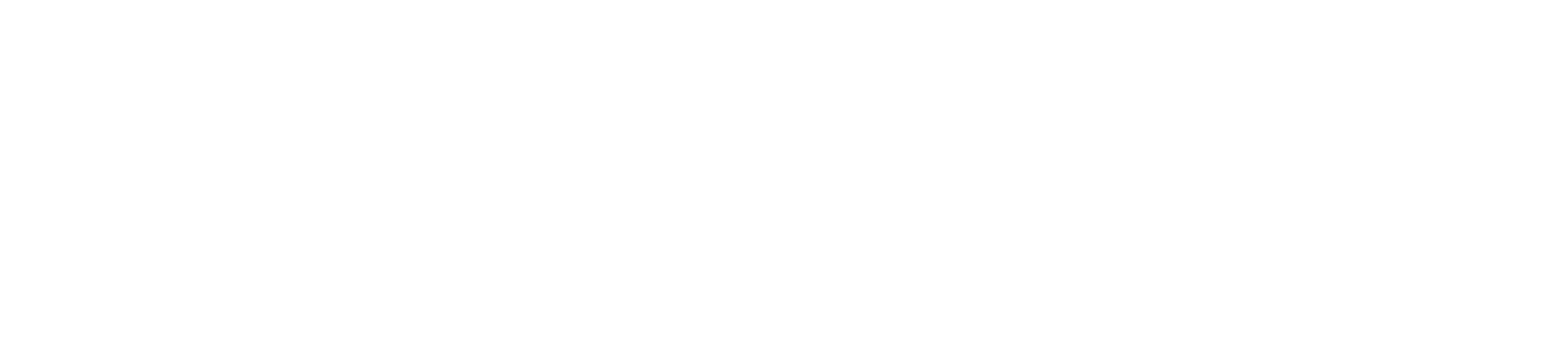 Lokale jongeren een uitdagende leerbaan/stage bieden
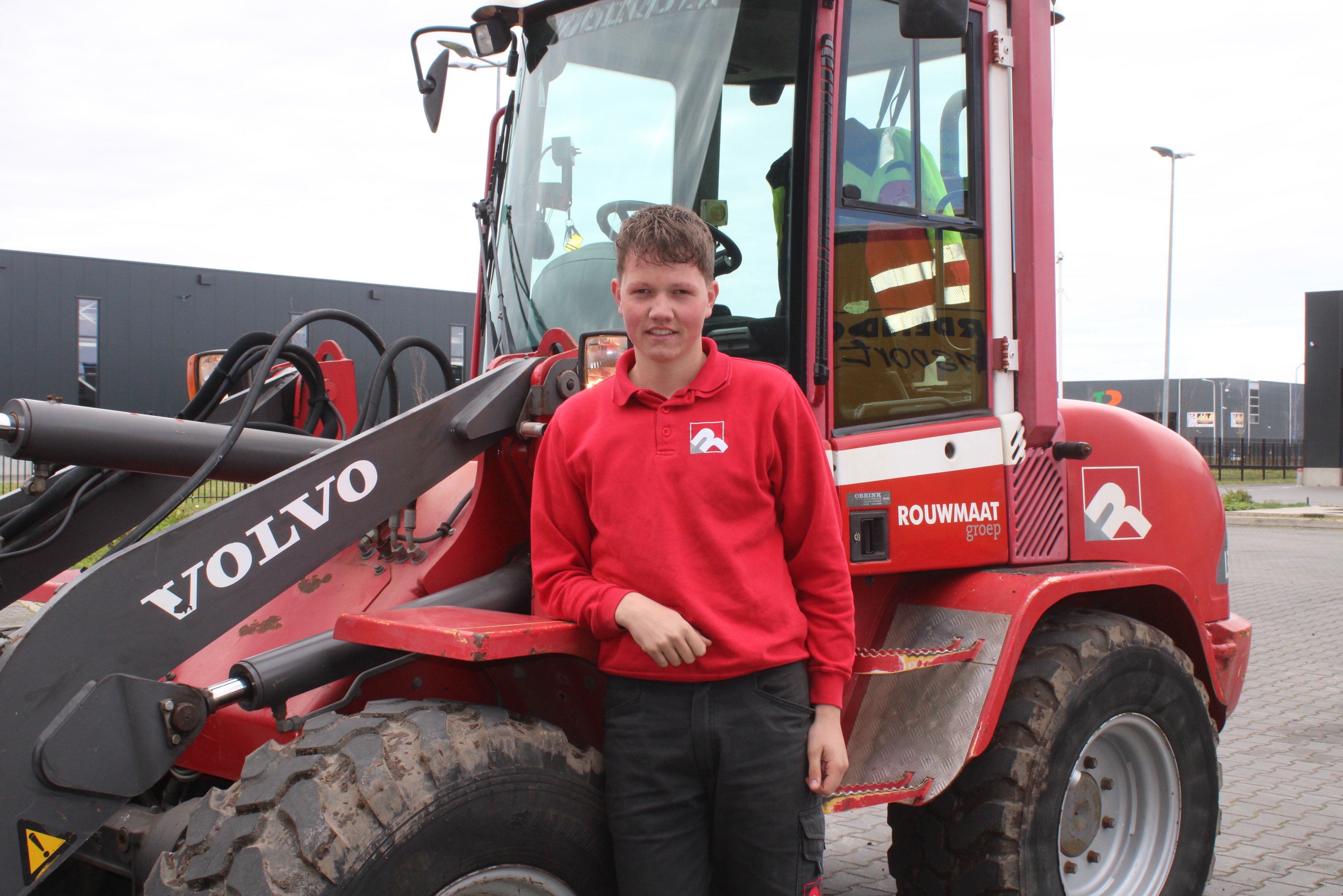 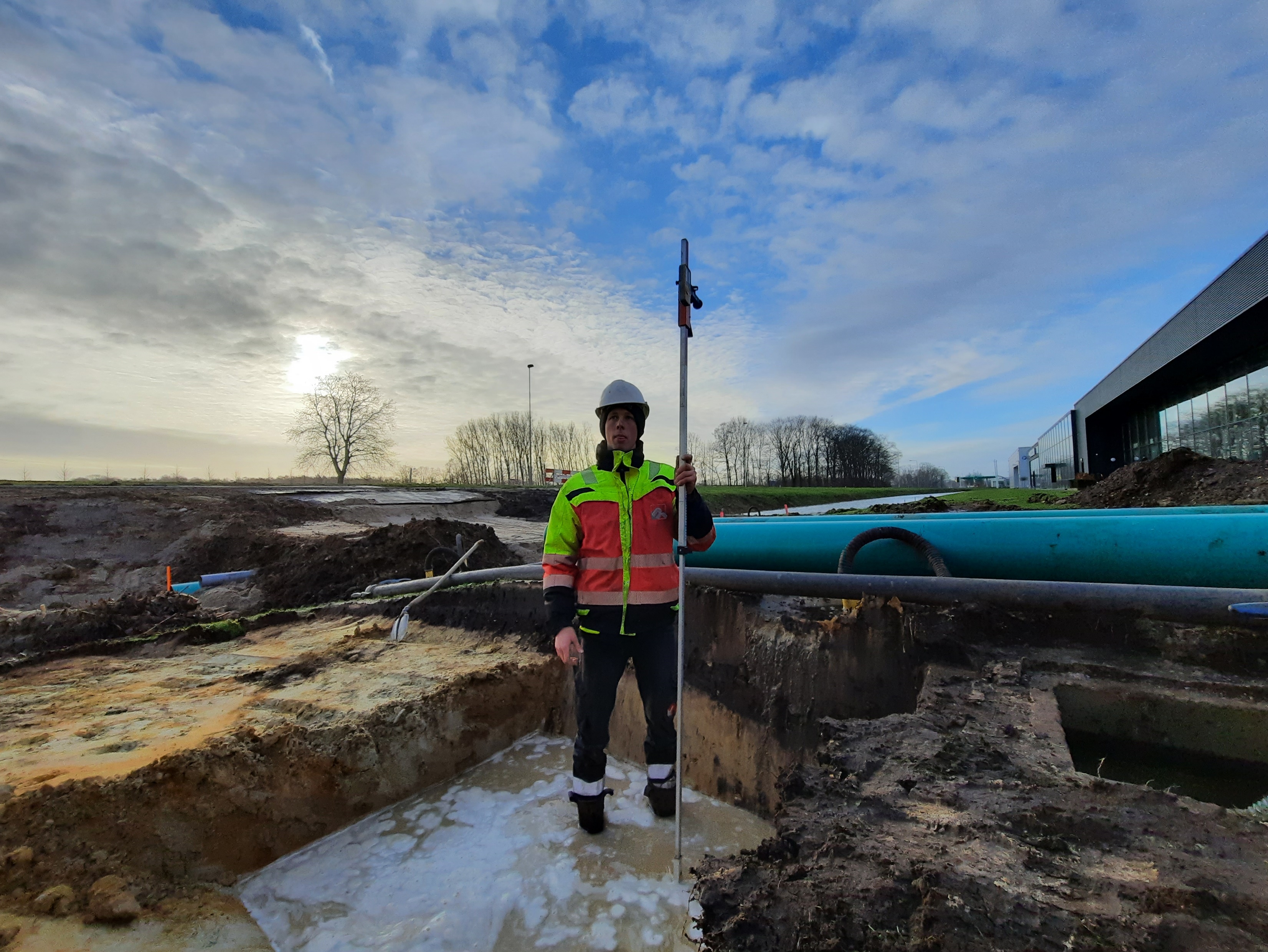 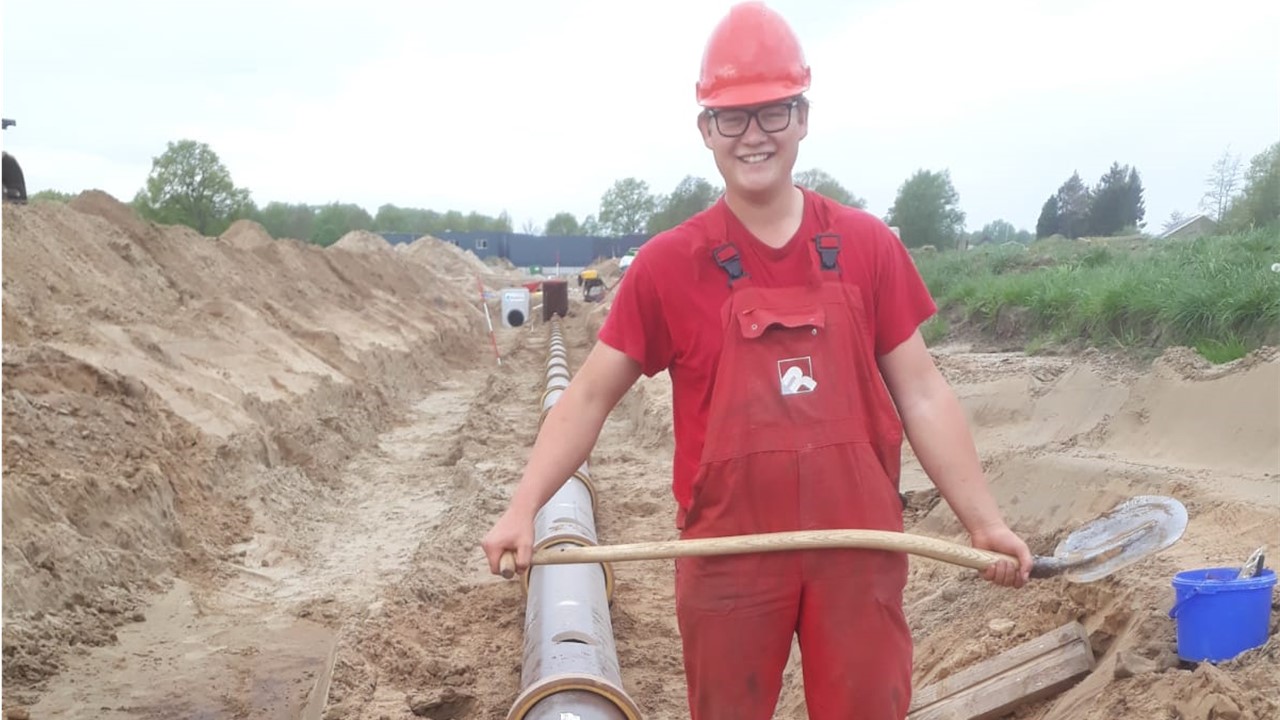 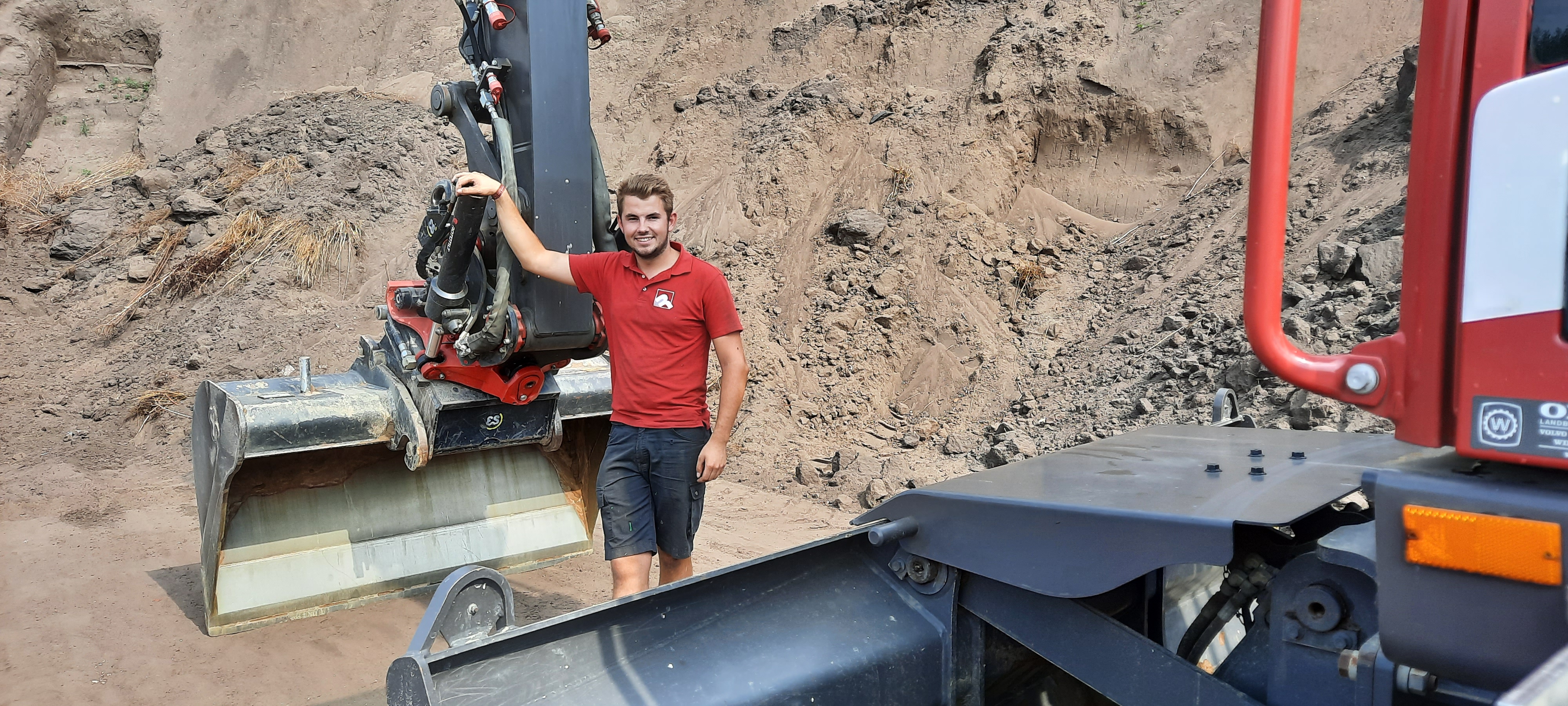 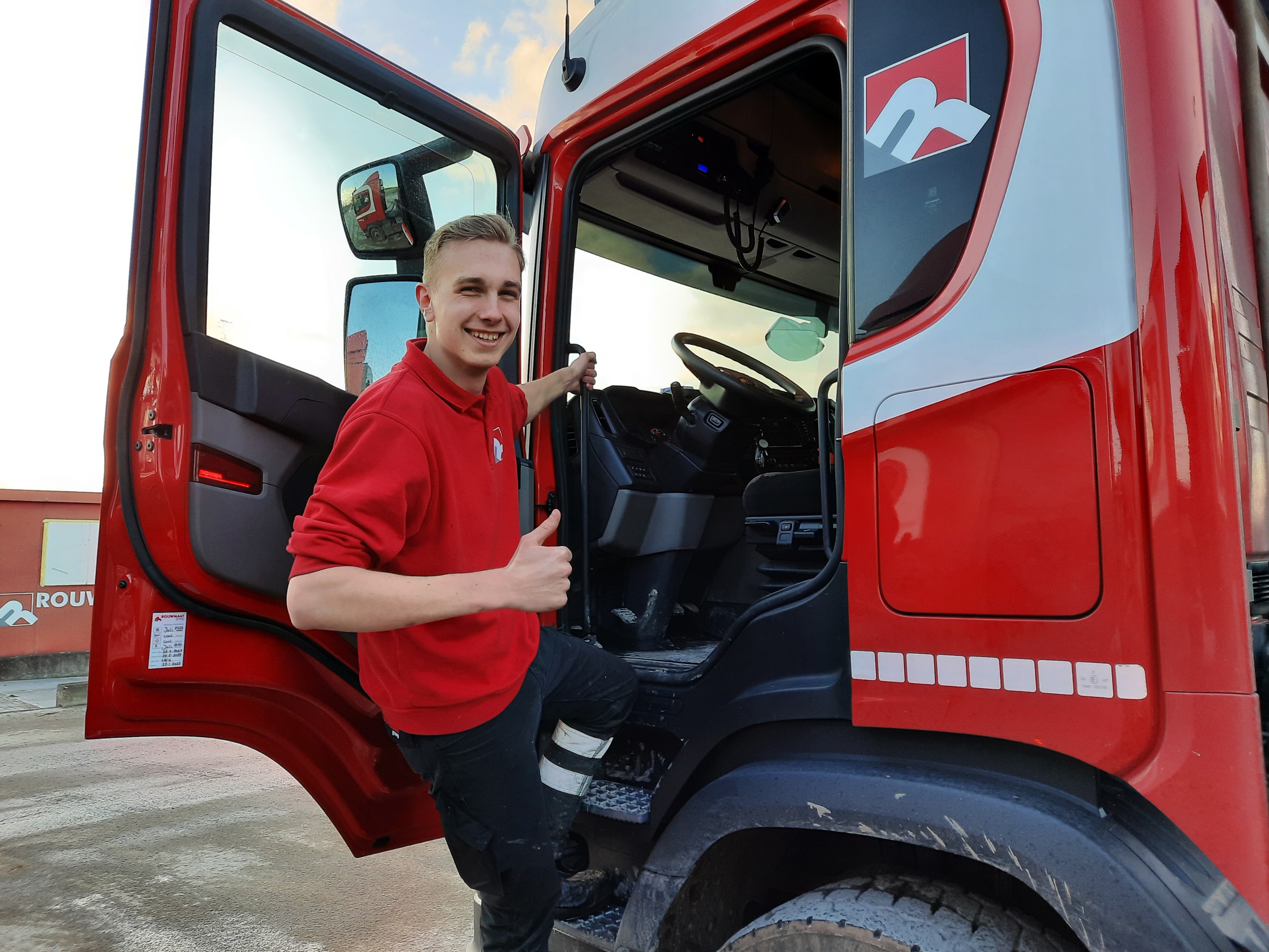 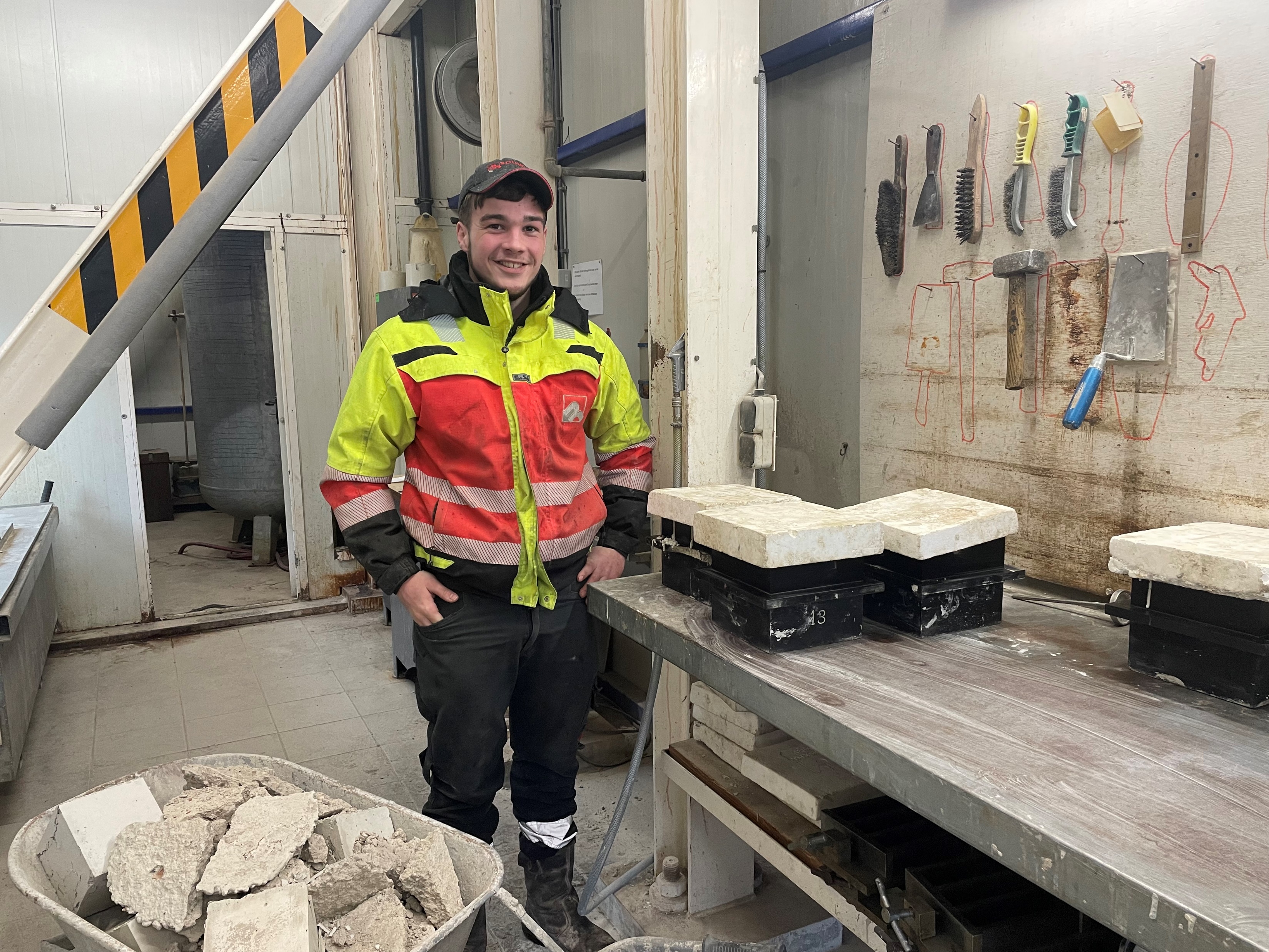 We bieden werk aan BBL-ers, die bij ons het vak van kraanmachinist, grondwerker of monteur leren terwijl ze werken. 

Ook hebben we regelmatig stagiaires van diverse instellingen in de buurt.

Zo hopen we talent uit de regio, in de regio te houden.
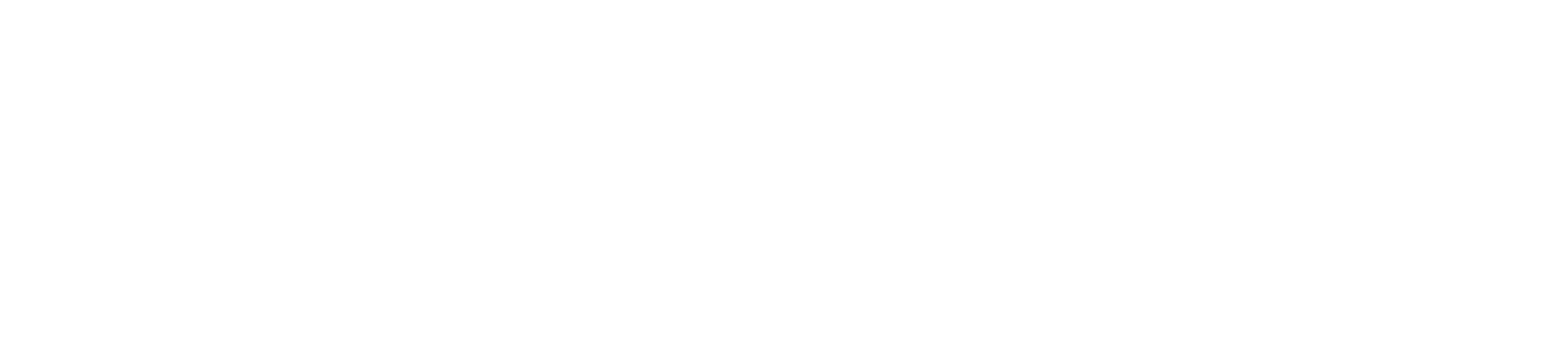